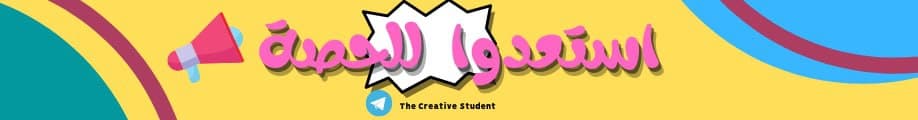 التاريخ:
2-2-1443
المهارات الحياتية و الأسرية
اليوم:
الخميس
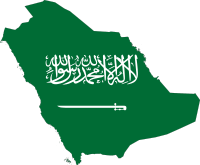 الحصة:
السادسة
الصف خامس
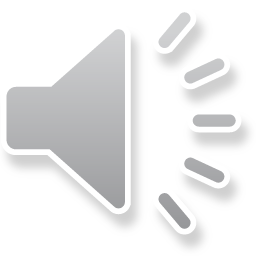 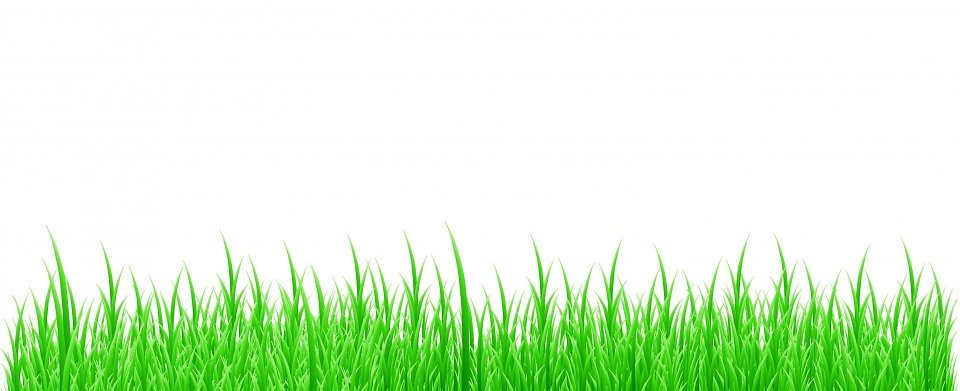 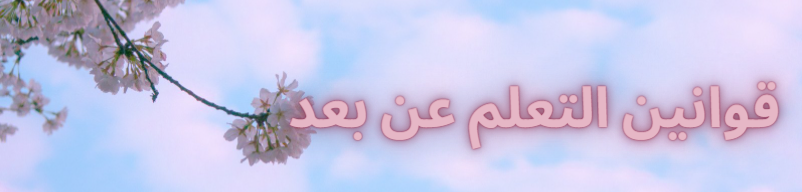 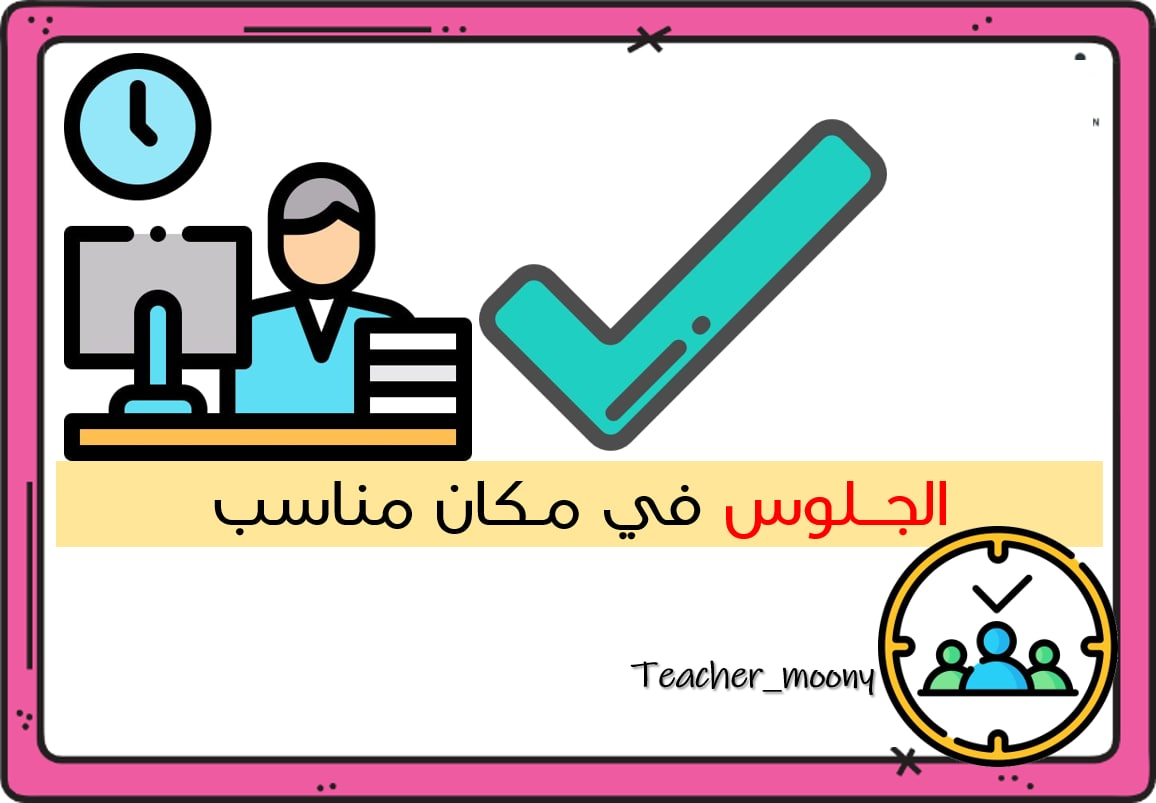 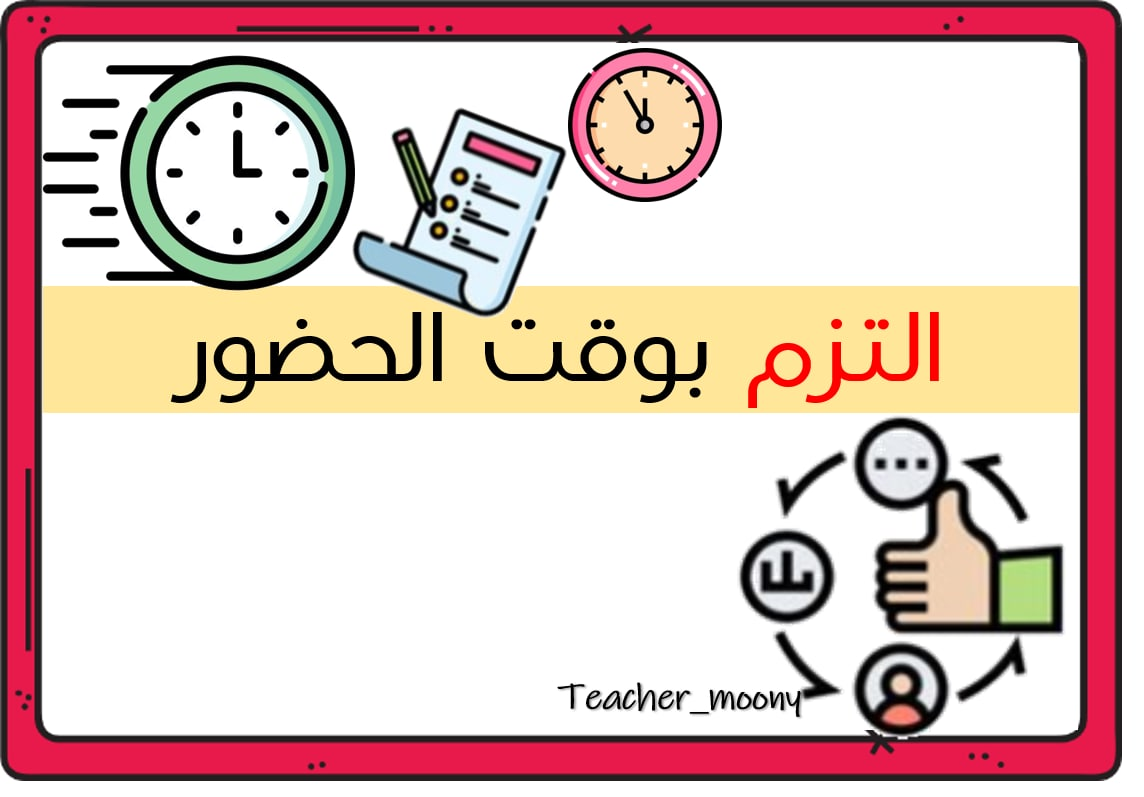 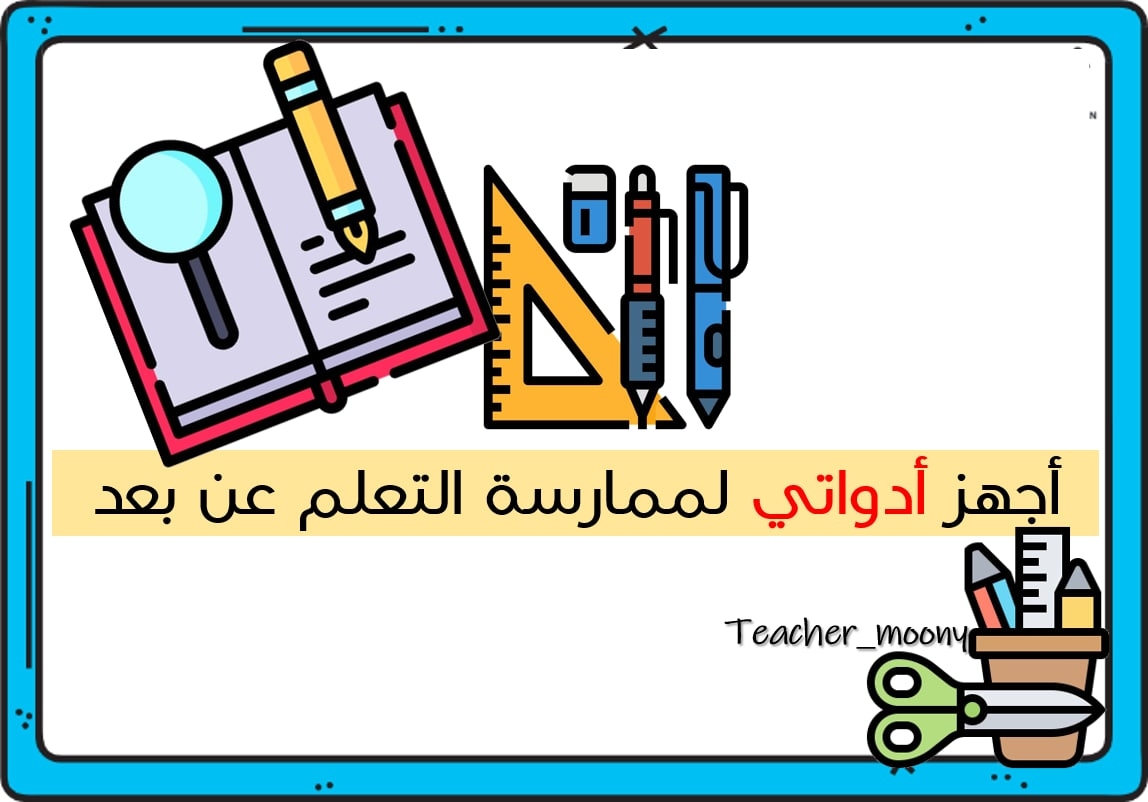 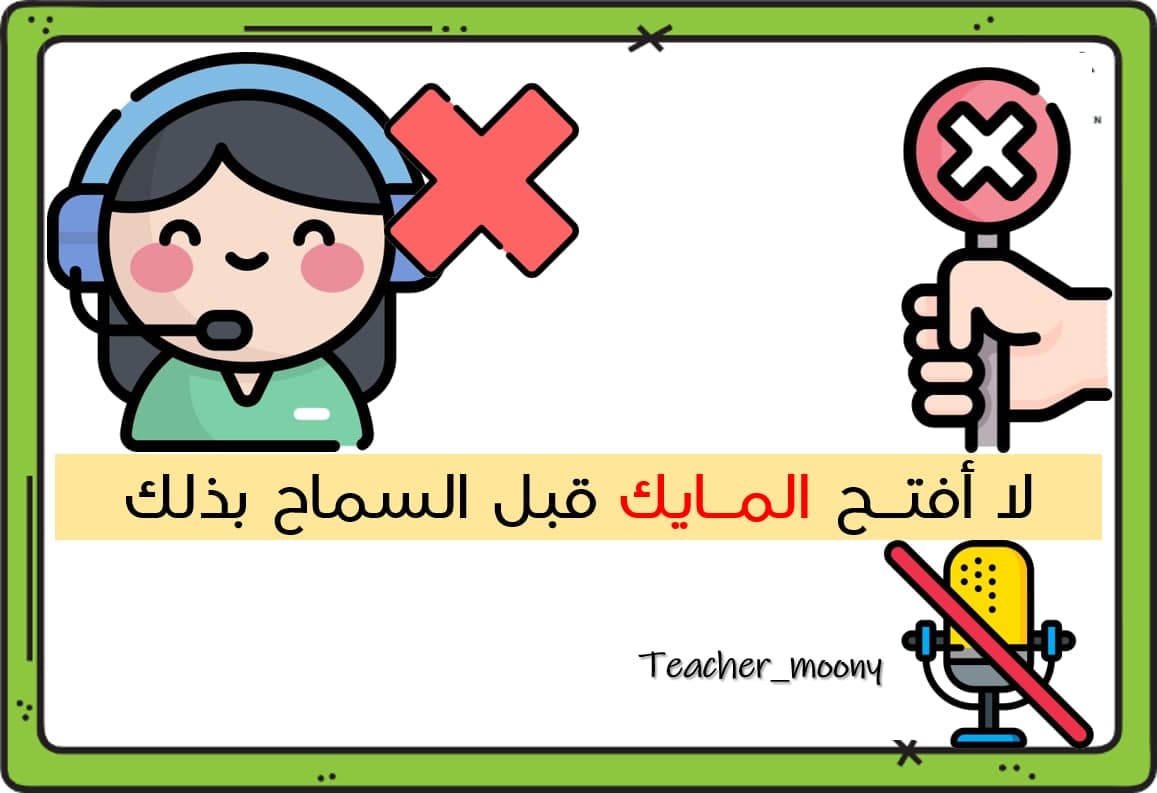 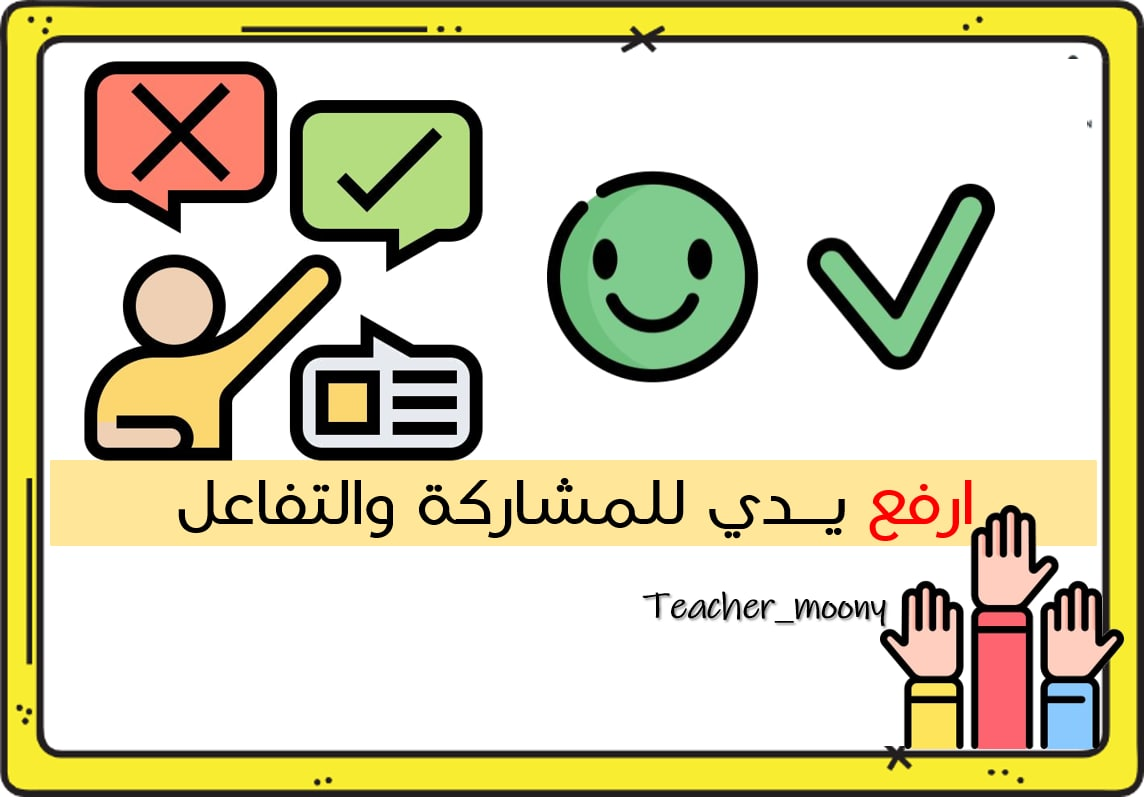 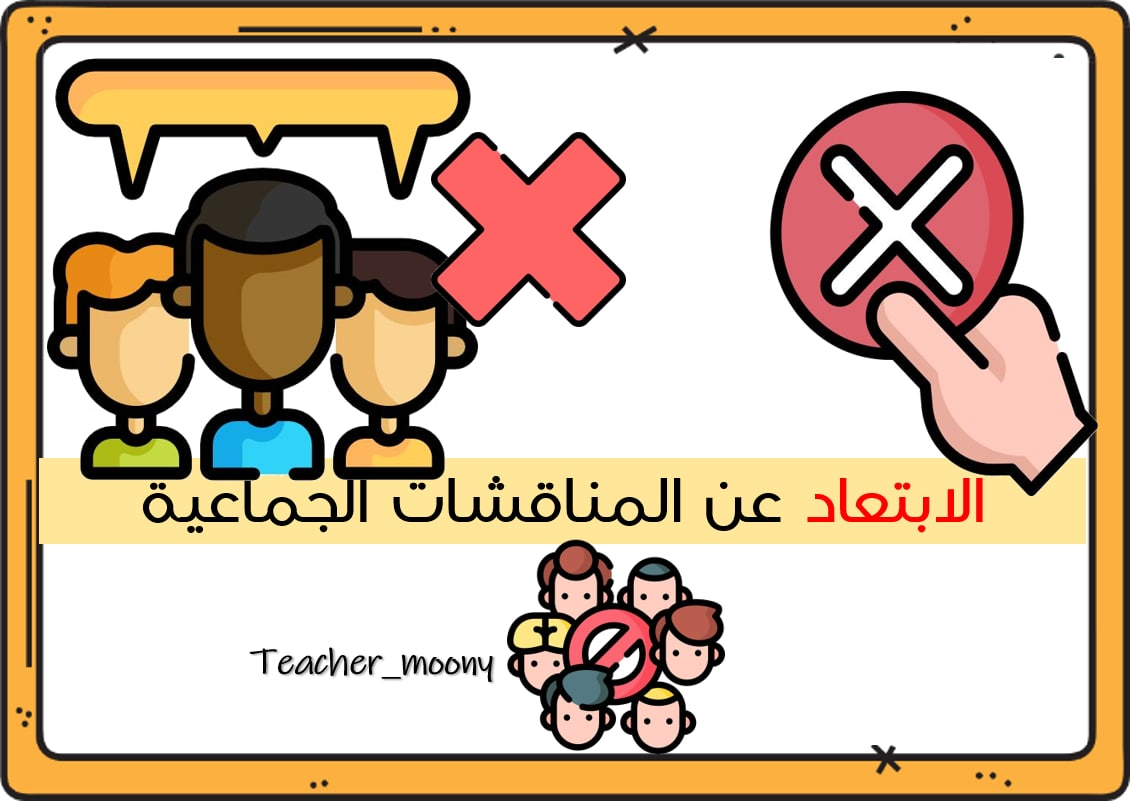 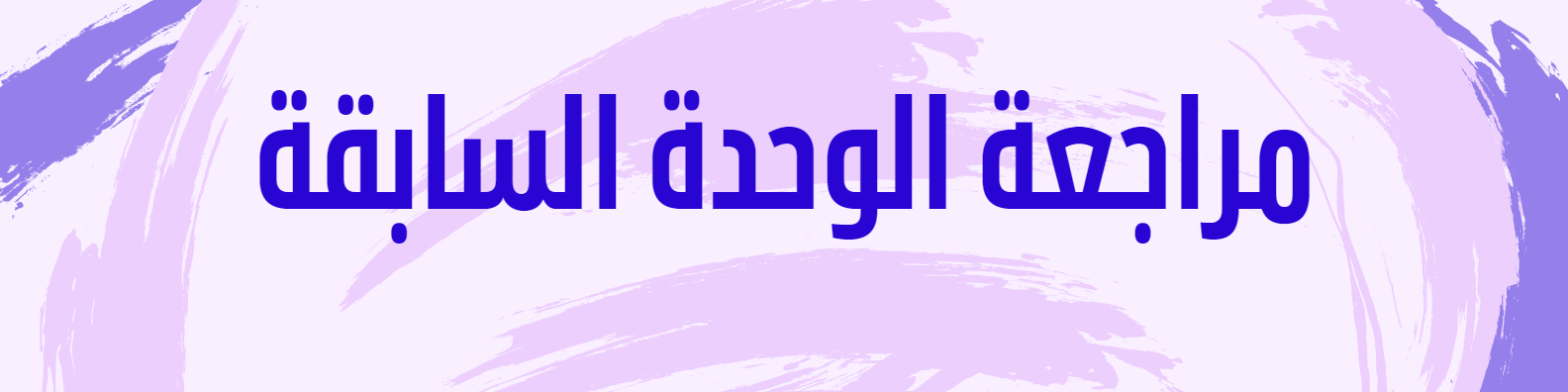 ما الأخطار من تناول الأدوية بدون استشارة الطبيب ؟
اذكري أماكن قياس درجة الحرارة ؟
كيف نقوم بقياس النبض؟
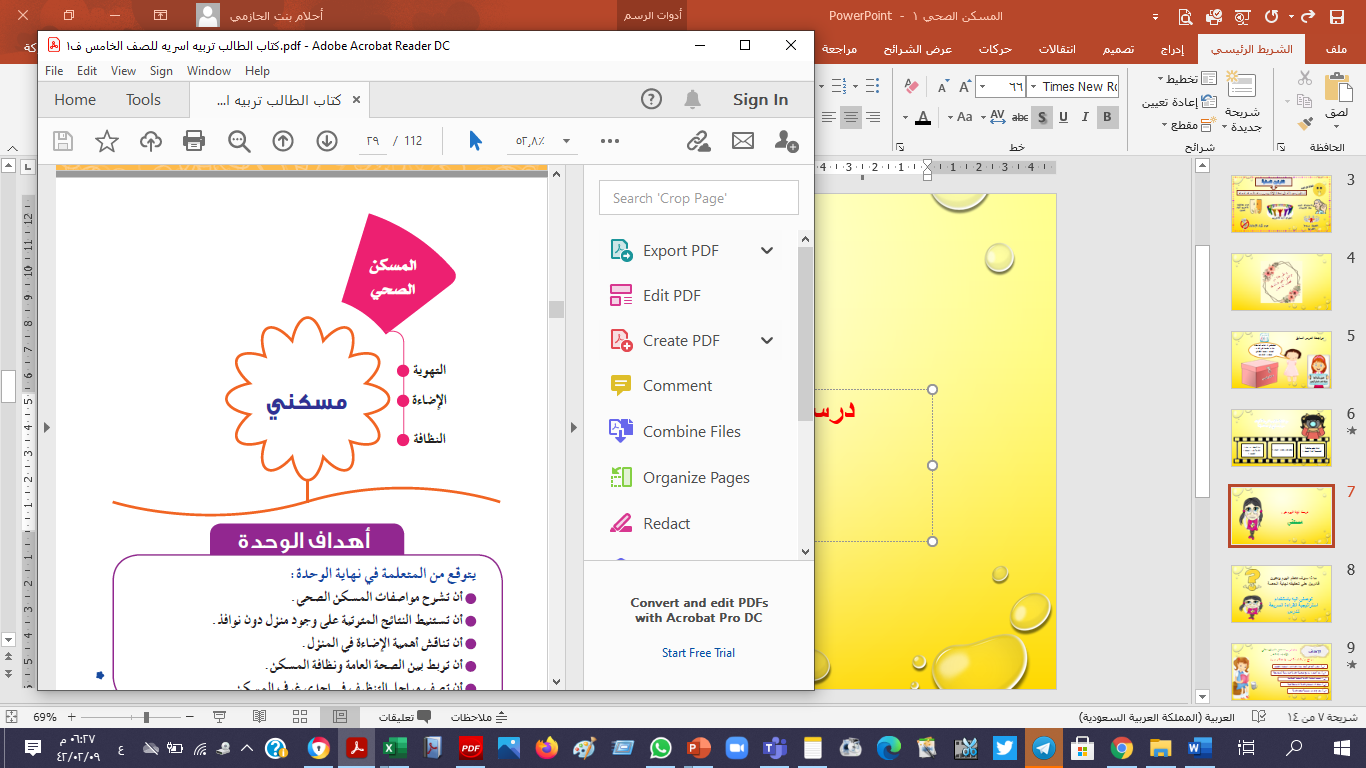 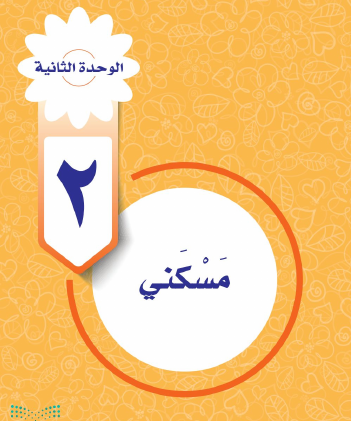 ما ذا سوف نتعلم اليوم ونكون قادرين على تحقيقه نهاية الحصة
توصلي اليه باستخدام استراتيجية التصفح السريع
يتوقع من التلميذة في نهاية الدرس :
1_ أن توضح التلميذة مواصفات المسكن الصحي.
2_ أن تعدد التلميذة أنواع التهوية..
3_ أن تحدد التلميذة أنواع الإضاءة..
4_ ان تستشعر التلميذة بأهمية التهوية والإضاءة الجيدة في المسكن
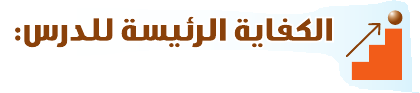 شرح مواصفات المسكن الصحي
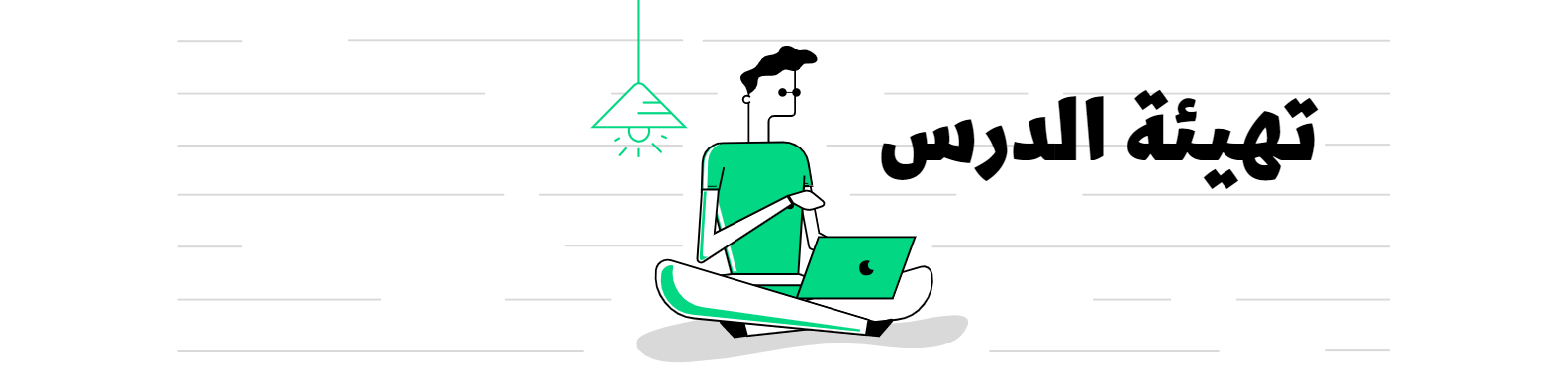 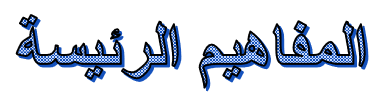 باستخدام استراتيجية التعليق على الصورة
 توصلي معنا إلى المفاهيم الرئيسة
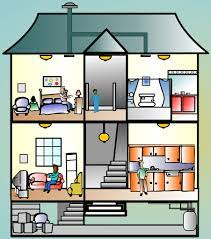 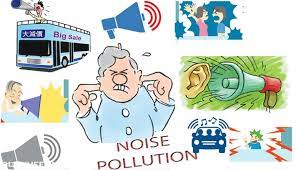 المرافق
الضوضاء
هي خليط من الأصوات غير المرغوب فيها وتؤثر على الجهاز العصبي للإنسان 

تضادها / السكينة والهدوء
التَّجْهِيزَاتُ الأَسَاسِيَّةُ فِي البَيْتِ: دَوْرَةُ الْمِيَاهِ، وَالكَهْرَبَاءُ وَالْمَطْبَخُ
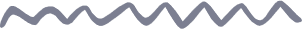 الهدف الوجداني
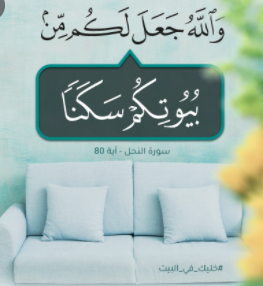 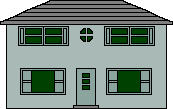 1- أن تكون له نوافذ مناسبة .......... لماذا؟
لتجديد الهواء، فيخرج الهواء الفاسد من داخل البيت
 ليحل محله الهواء النقي.
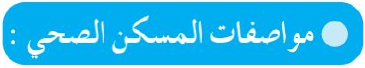 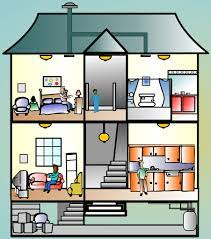 2- أن تتوافر فيه جميع المرافق الصحية، مثل:
 أنابيب لتوصيل المياه النقية وأنابيب أخرى للصرف.
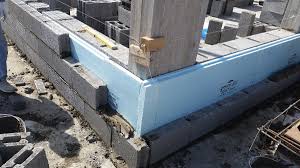 3- أن يتوفر فيه العزل الحراري والعزل المائي.
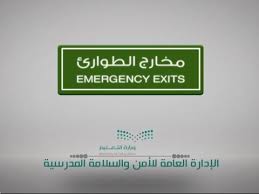 4- أن تكون له مخارج للطوارئ.
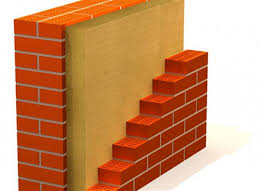 5-أن يكون معزول لتقليل وصول أصوات الضوضاء الخارجية داخل المسكن
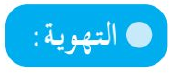 2- تهوية صناعية، منها:
تتم التهوية الصحية والسليمة بفتح الستائر والنوافذ والأبواب صباحًا لفترة مناسبة، ويمكن كذلك استخدام المراوح والمكيفات، فهي عملية تتم من خلالها تجديد الهواء
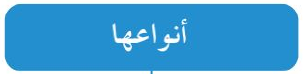 1- تهوية طبيعية، منها:
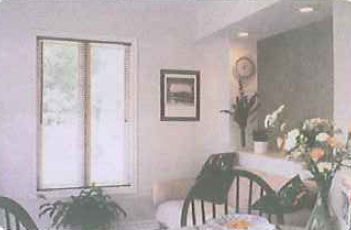 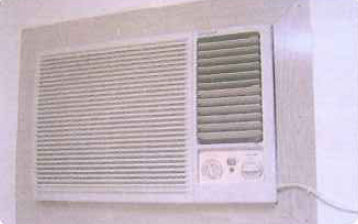 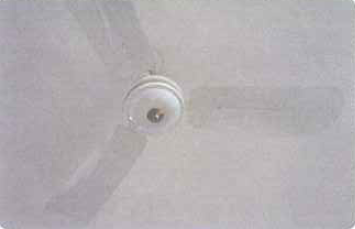 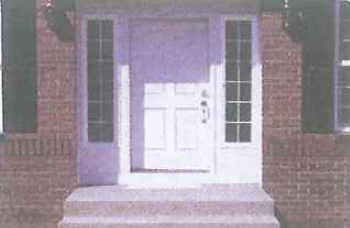 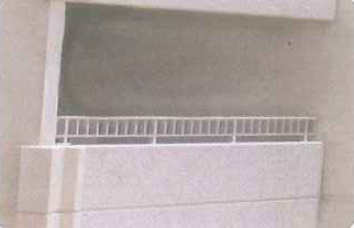 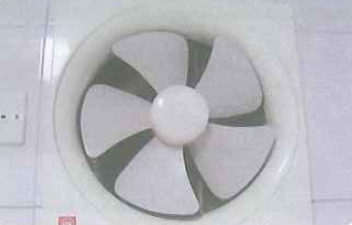 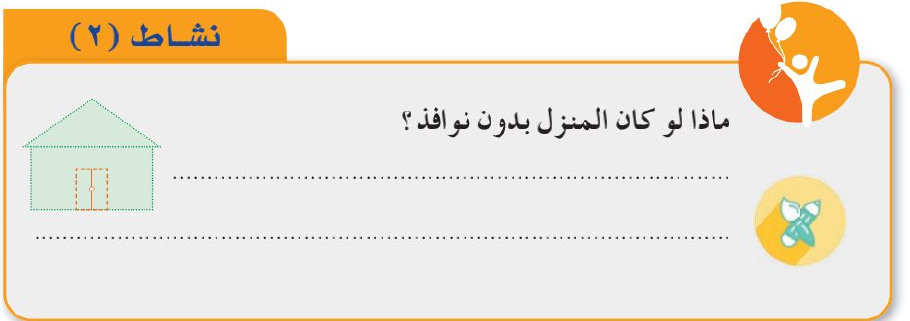 ارتفاع درجة حرارة المسكن،
 عدم تجديد الهواء في المنزل مما يؤدي إلى الإصابة  بالأمراض.
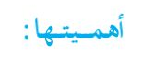 المحافظة على صحة الفرد من خلال إبدال الهواء الفاسد بالهواء الصحي
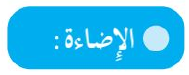 شكل من أشكال الطاقة وحاجة أساسية لكل مسكن.
1- إضاءة طبيعية، منها:
أنا ضوء الشمس أدخل كل مسكن من خلال الفتحات الموجودة، مثل: النوافذ والأبواب وغيرها.
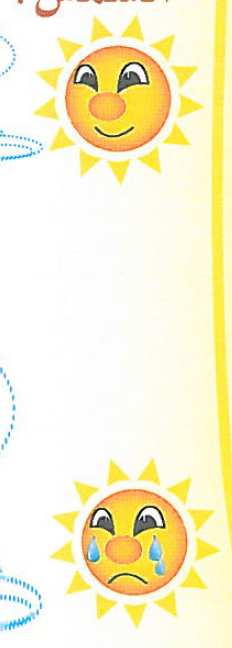 الشمس
- لا تمنعوني من الدخول إلى مساكنكم لأهدي فائدتي لكم والتي منها:
1-الدفء
2-أمد الجسم بفيتامين (د)
3-أطهر وأنقي جو المنزل.
2- إضاءة صناعية، منها:
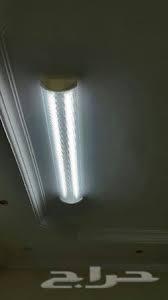 1- الإضاءة العامة:
تستخدم لإضاءة المكان بشكل عام.
2- الإضاءة المحلية أو الموجهة:
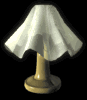 - تستخدم لإضاءة أماكن خاصة حسب الحاجة ونوع الاستخدام كالأباجورات .....................، ....................... .
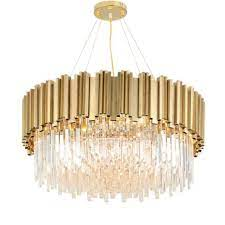 المصباح الكهربائي
النجف
أهمية الاضاءة
ضعي الكلمات الاتية في جملها المناسبة لتتعرفي على أهمية الاضاءة
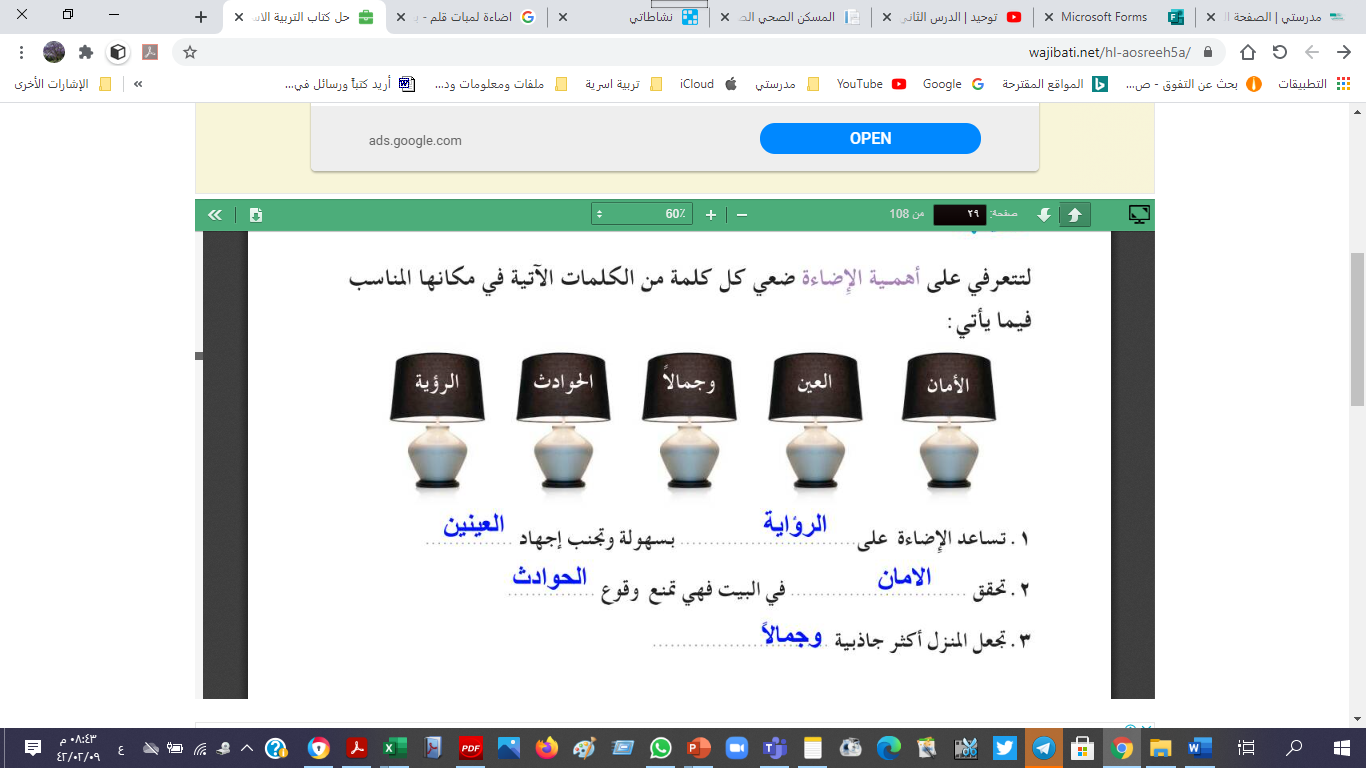 الرؤية
العينين
1- تساعد الإضاءة على ................ بسهولة وتجنب إجهاد ...........
الحوادث
الأمان
2- تحقق....................... في البيت فهي تمنع وقوع .................... .
وجمالًا
3- تجعل المنزل أكثر جاذبية ............................. .
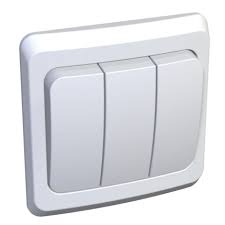 من مسؤولياتي في المنزل ، إغلاق مفتاح الإضاءة عند عدم الحاجة أليها .
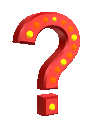 لماذا
تنفيذ لأوامر في قرآنه الكريم بعد الاسراف من خلال ترشيد استهلاك الكهرباء
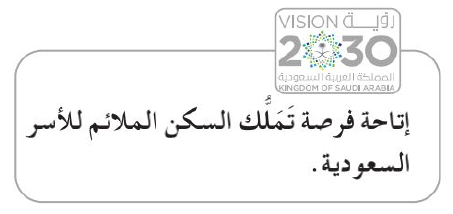 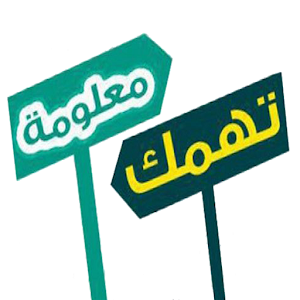 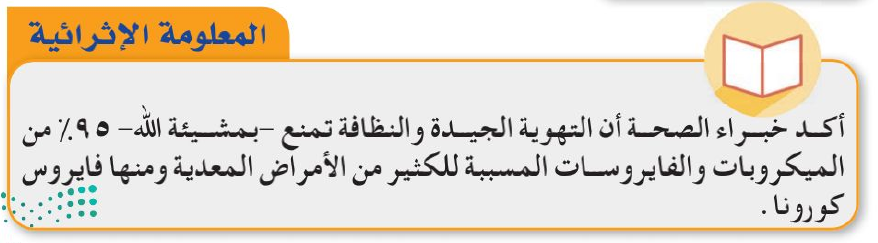 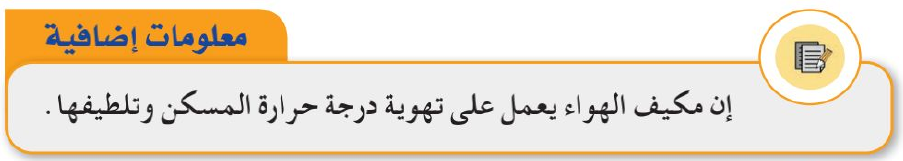 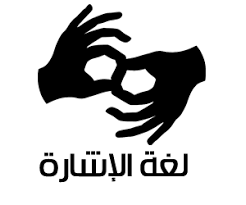 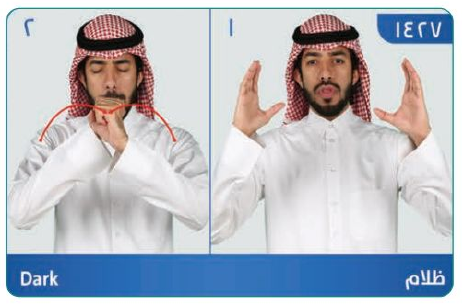 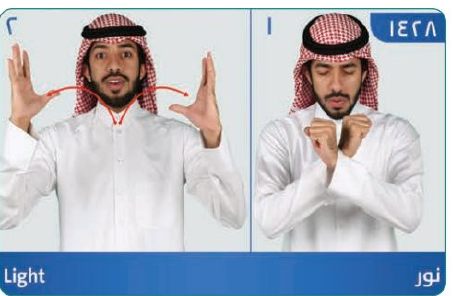 التقويم النهائي للدرس
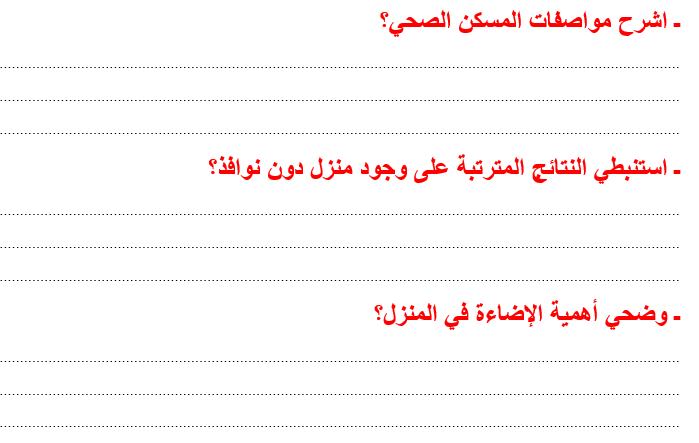 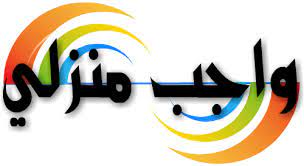 السؤال :   2  -  3

صفحة :38